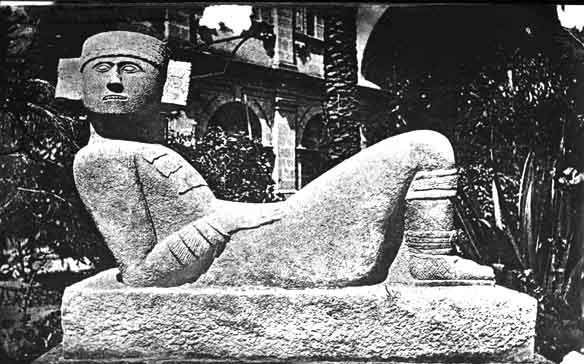 DIOS
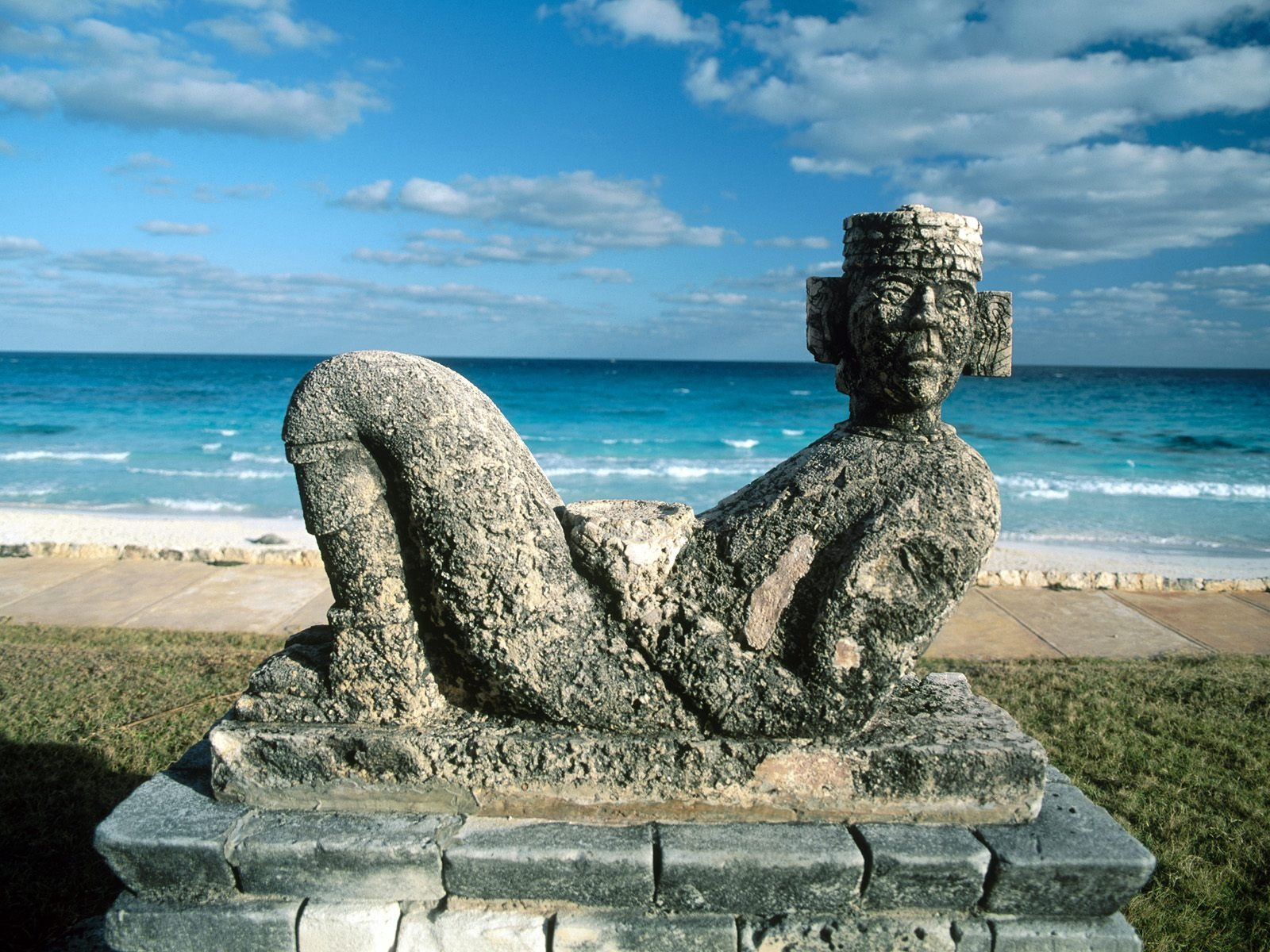 CHAC-MOOL EN EL TEMPLO MAYOR DIOS TOLTECA DE LA LLUVIA
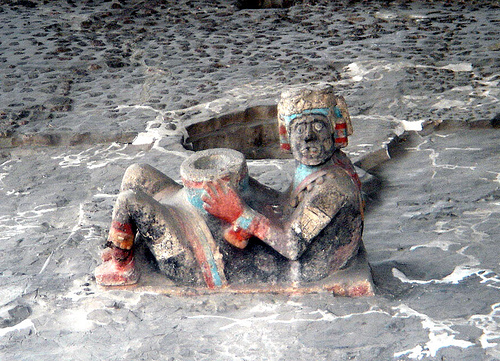 CONTINENTE AMERICANO
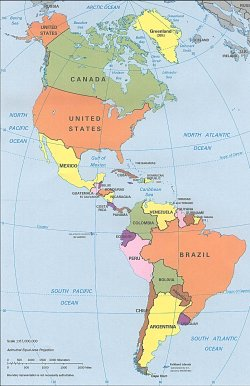 MEXICO
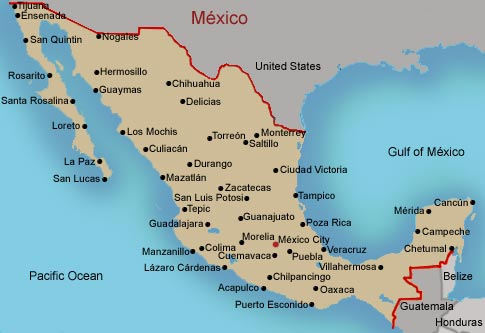 CHICHEN ITZA:EL CASTILLOYUCATAN, MEXICO
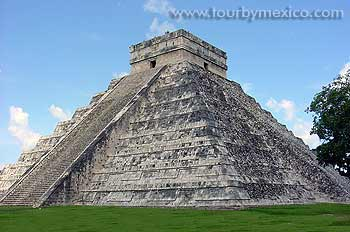 CHICHEN ITZACHAC MOOL
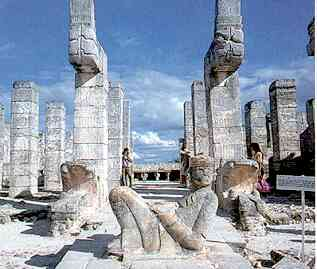 AUGUSTUS LE PLONGEON
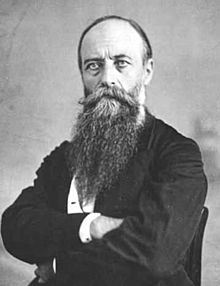 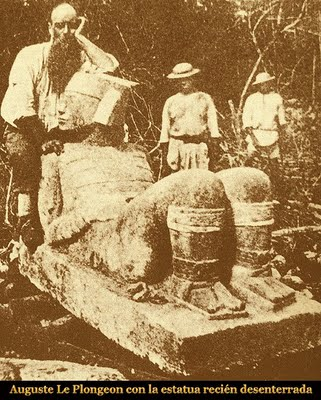 CARLOS FUENTES
ACAPULCO – ZONA HOTELERA
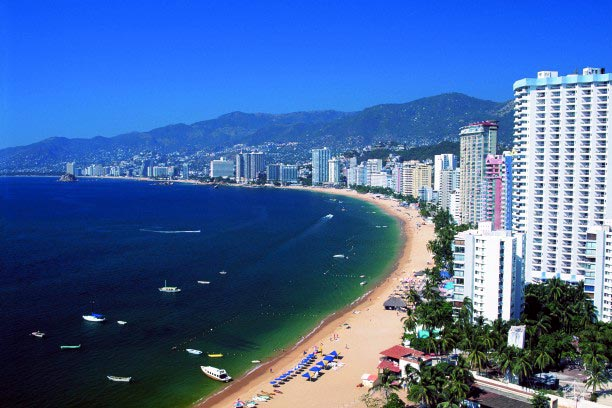 ACAPULCO
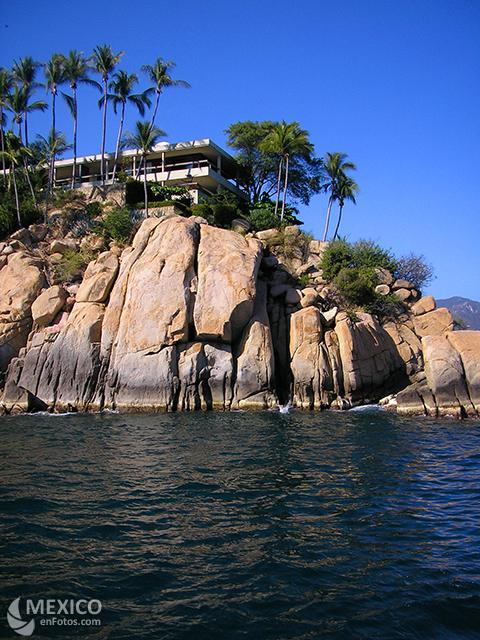 ACAPULCO – HOTELES Y CONDOMINIOS
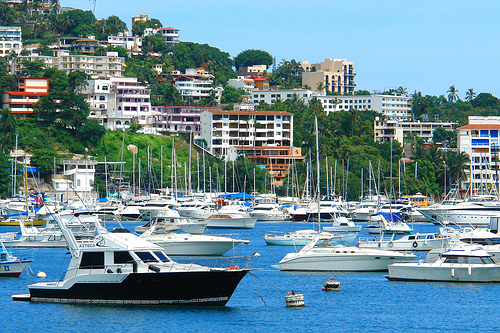 LA QUEBRADA
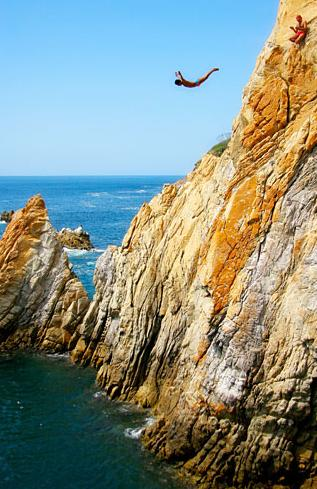 LA QUEBRADA
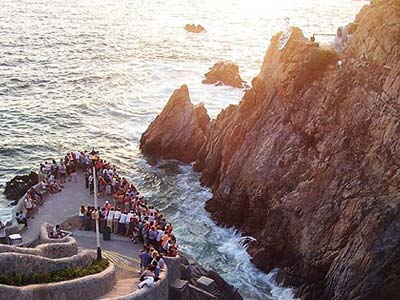 LA QUEBRADA
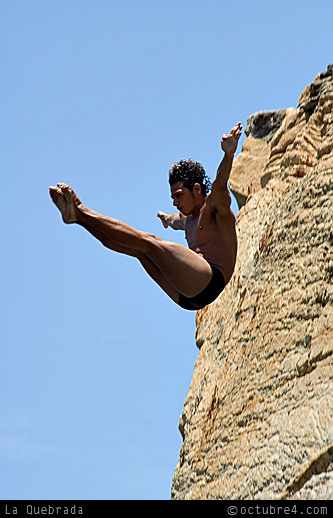 TIERRA COLORADA, GUERRERO
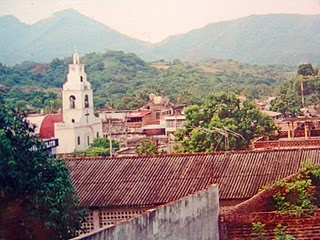 CAFETERIA – LIBRERIA FONDO DE CULTURA ECONOMICA
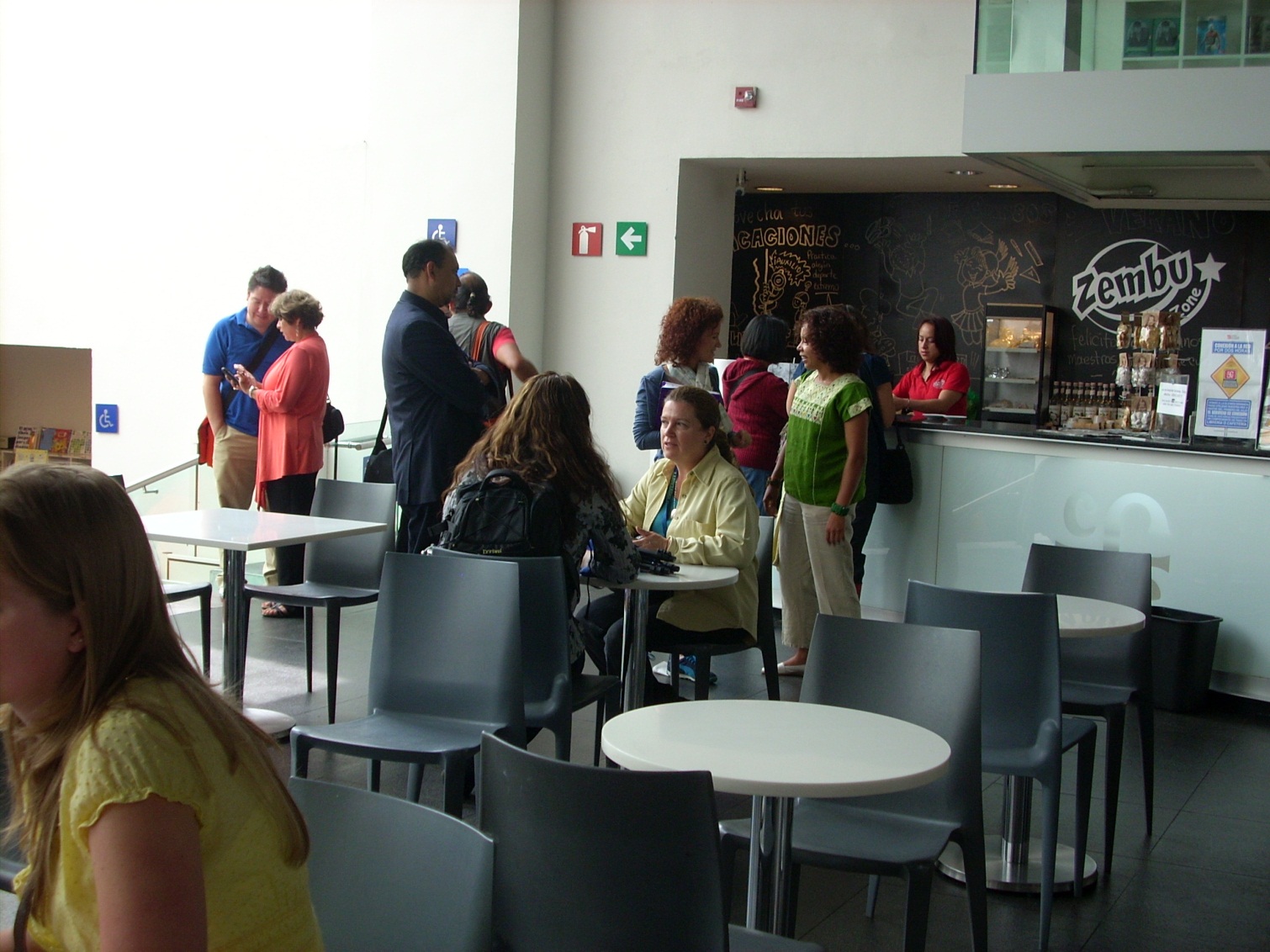 “COUNTRY CLUB” EN LA CIUDAD DE MEXICO
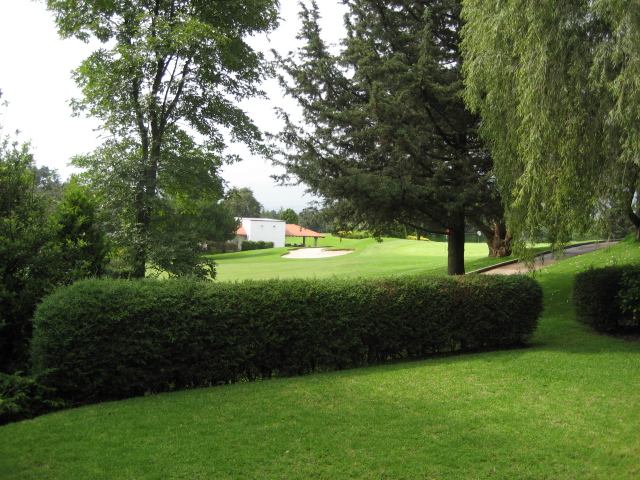 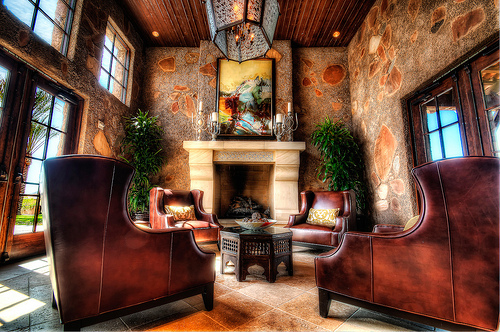 CATEDRAL METROPOLITANAMEXICO, D.F.
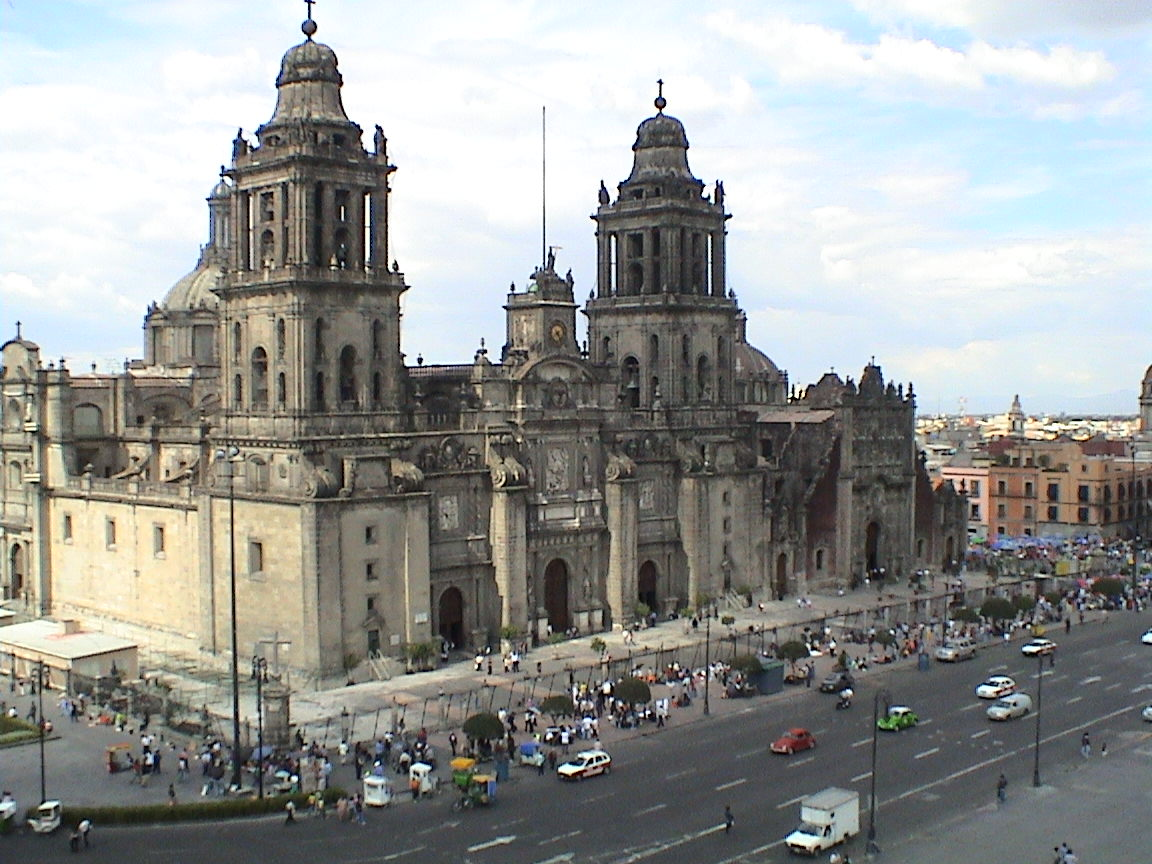 VISTA LATERAL DE LA CATEDRAL METROPOLITANA, MEXICO D.F.
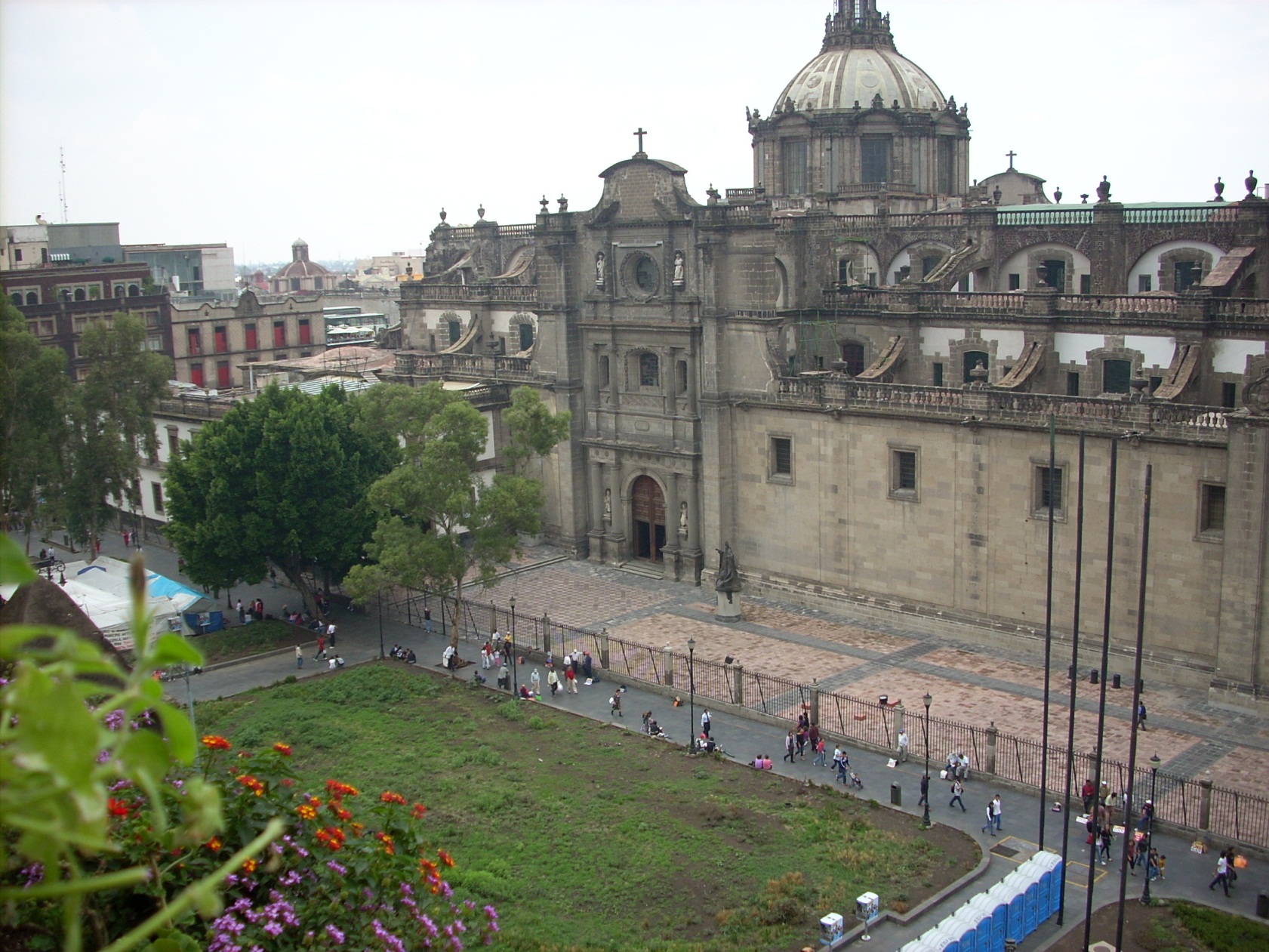 PALACIO NACIONAL
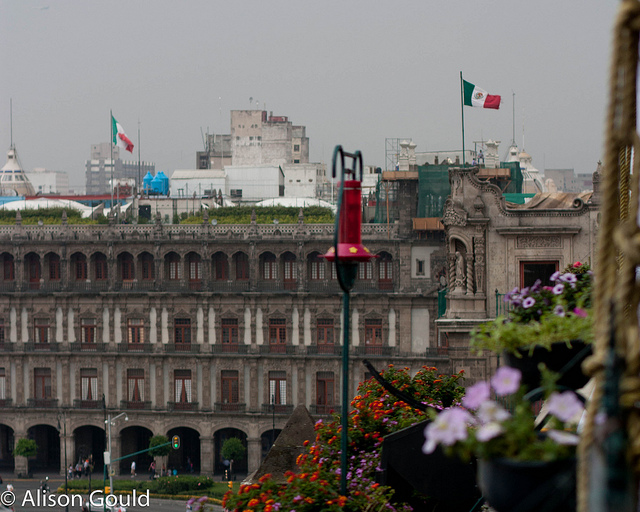 ZOCALO Y PALACIO NACIONAL
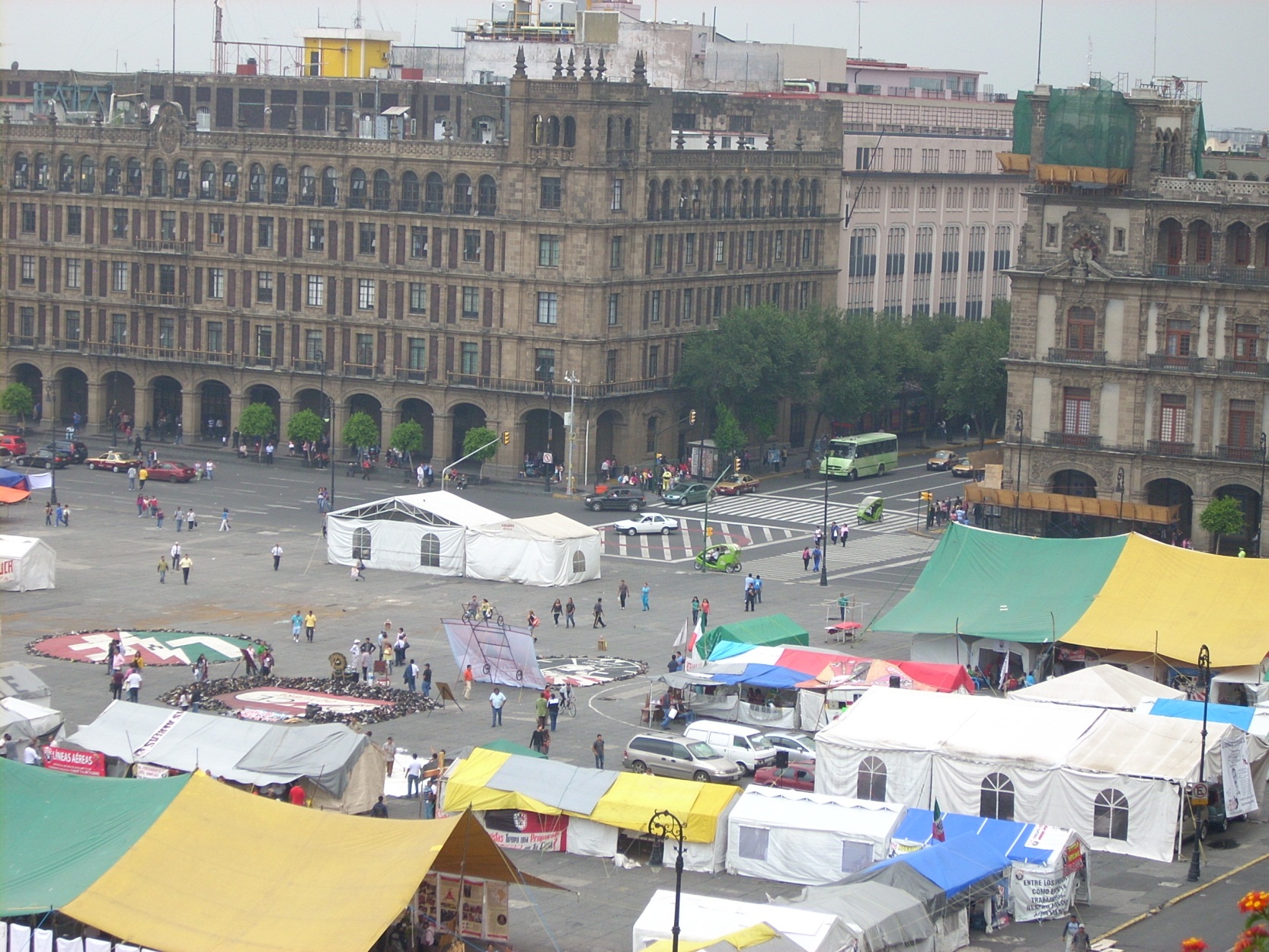 PALACIO DE BELLAS ARTES
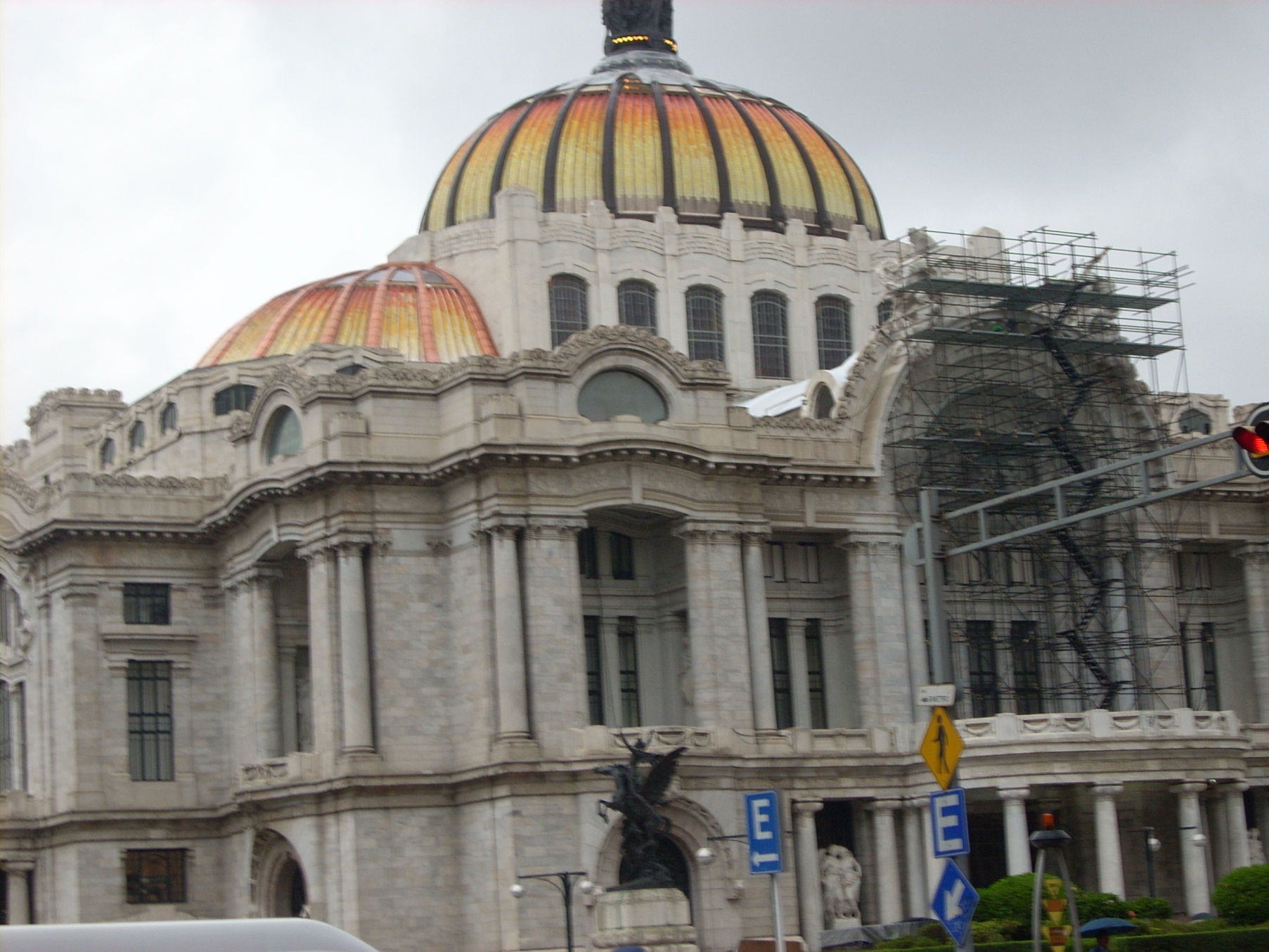 ESTATUA EN LA ENTRADA AL PALACIO DE  BELLAS ARTES
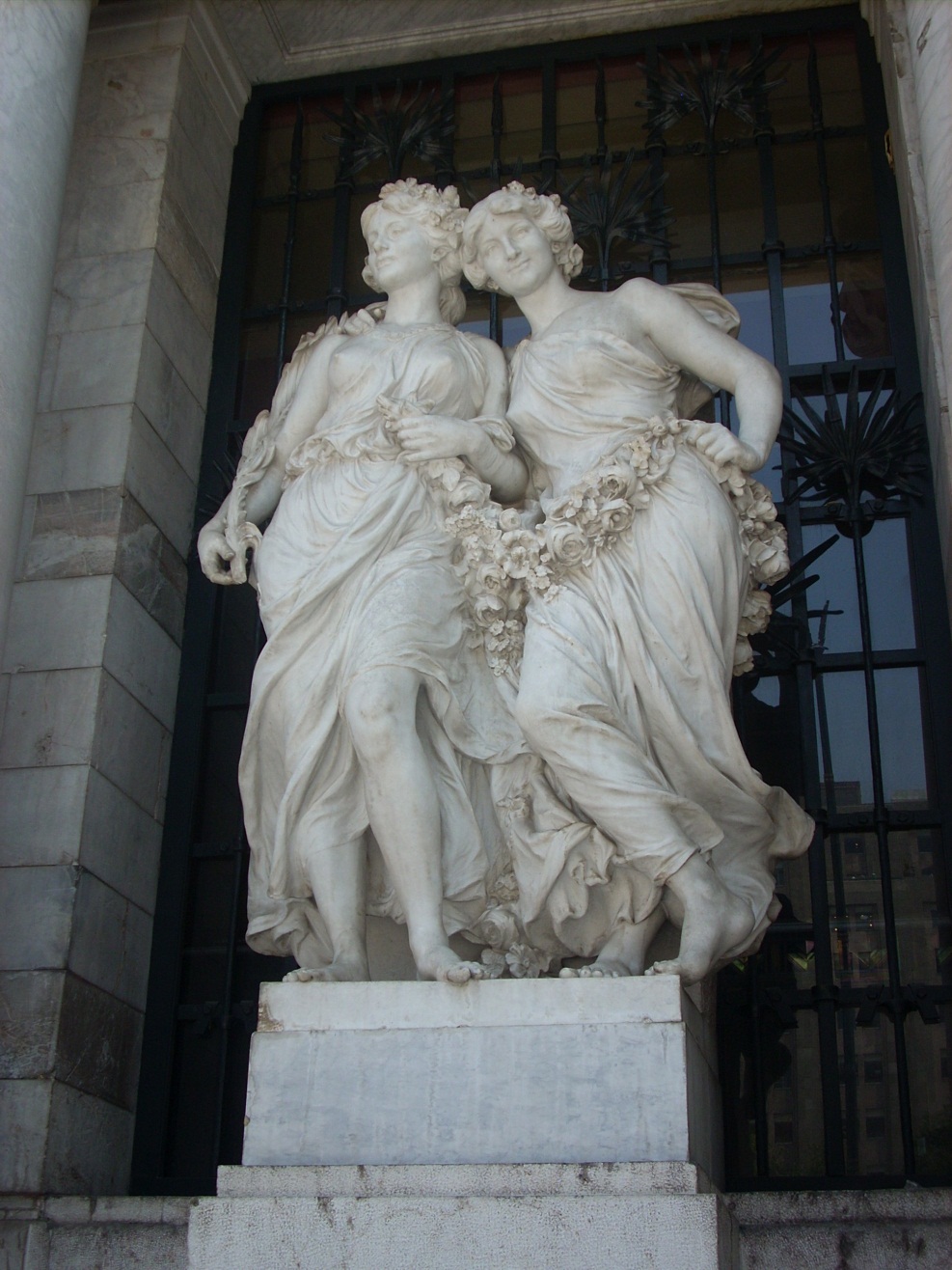 ENTRADA AL PALACIO DE BELLAS ARTES
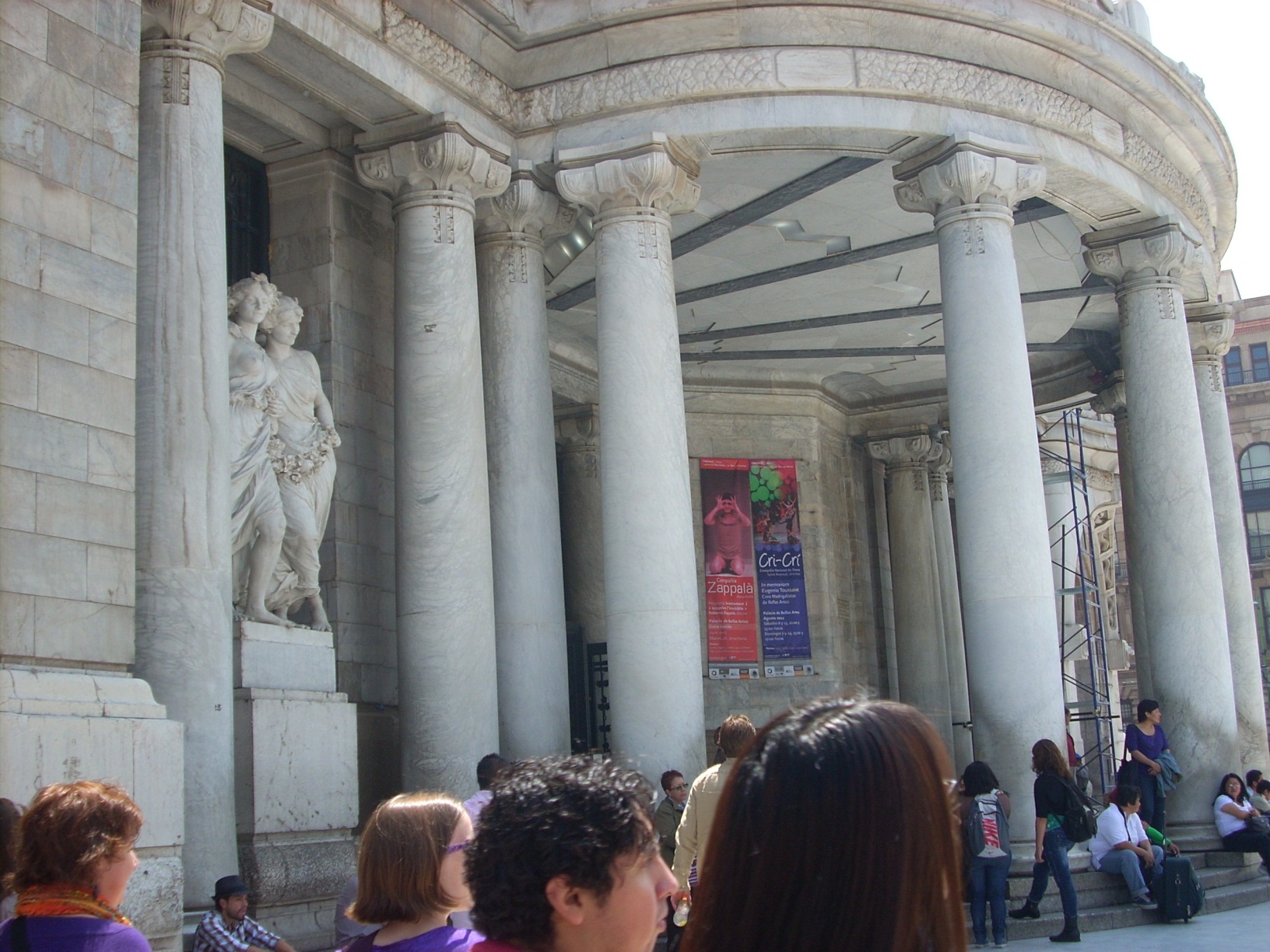 TEOTIHUACAN – PIRAMIDE DEL SOL
TEOTIHUACAN – DIOSA DE LA LLUVIA
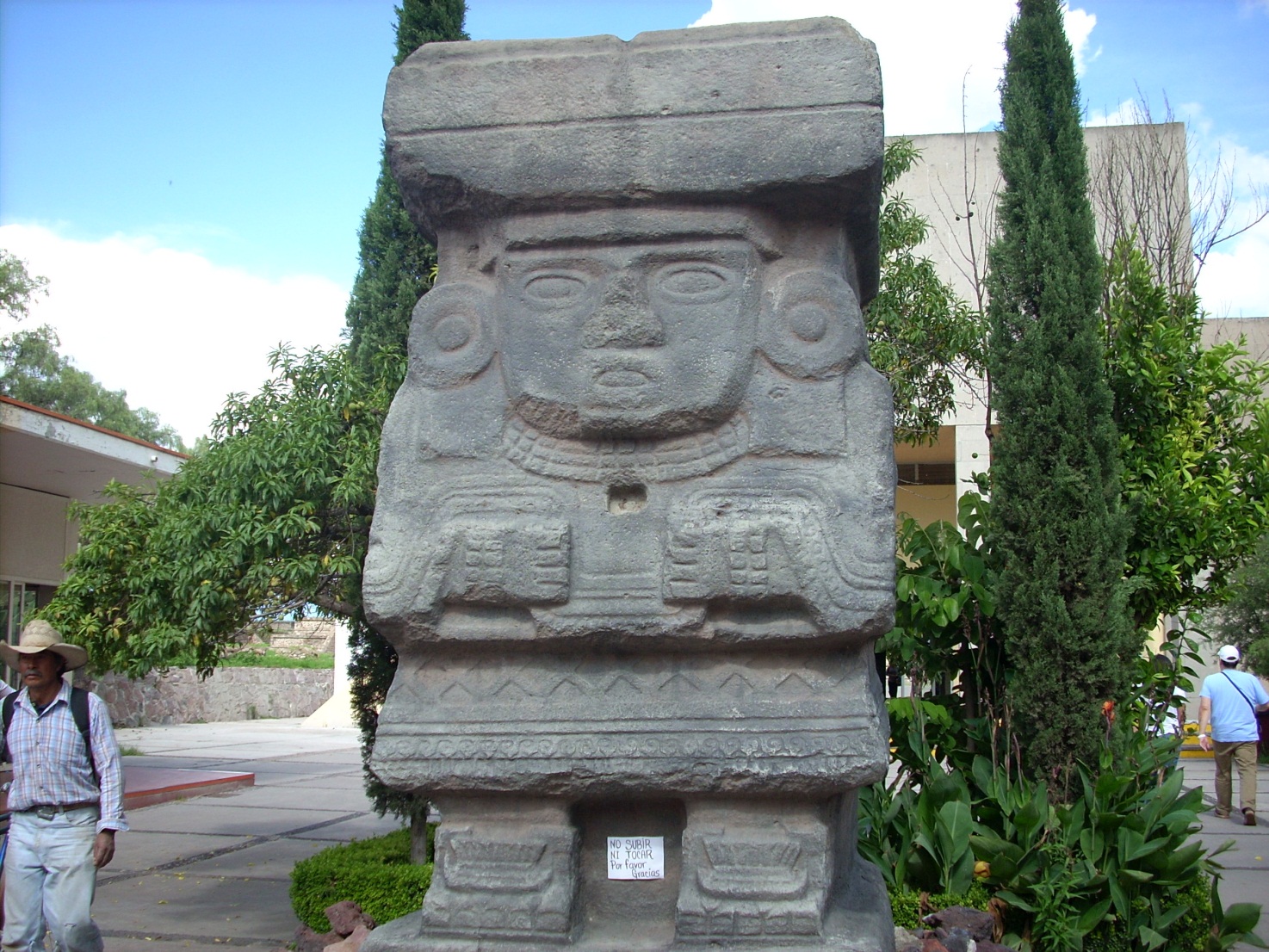 TEOTIHUACAN - PIRAMIDE DEL SOL
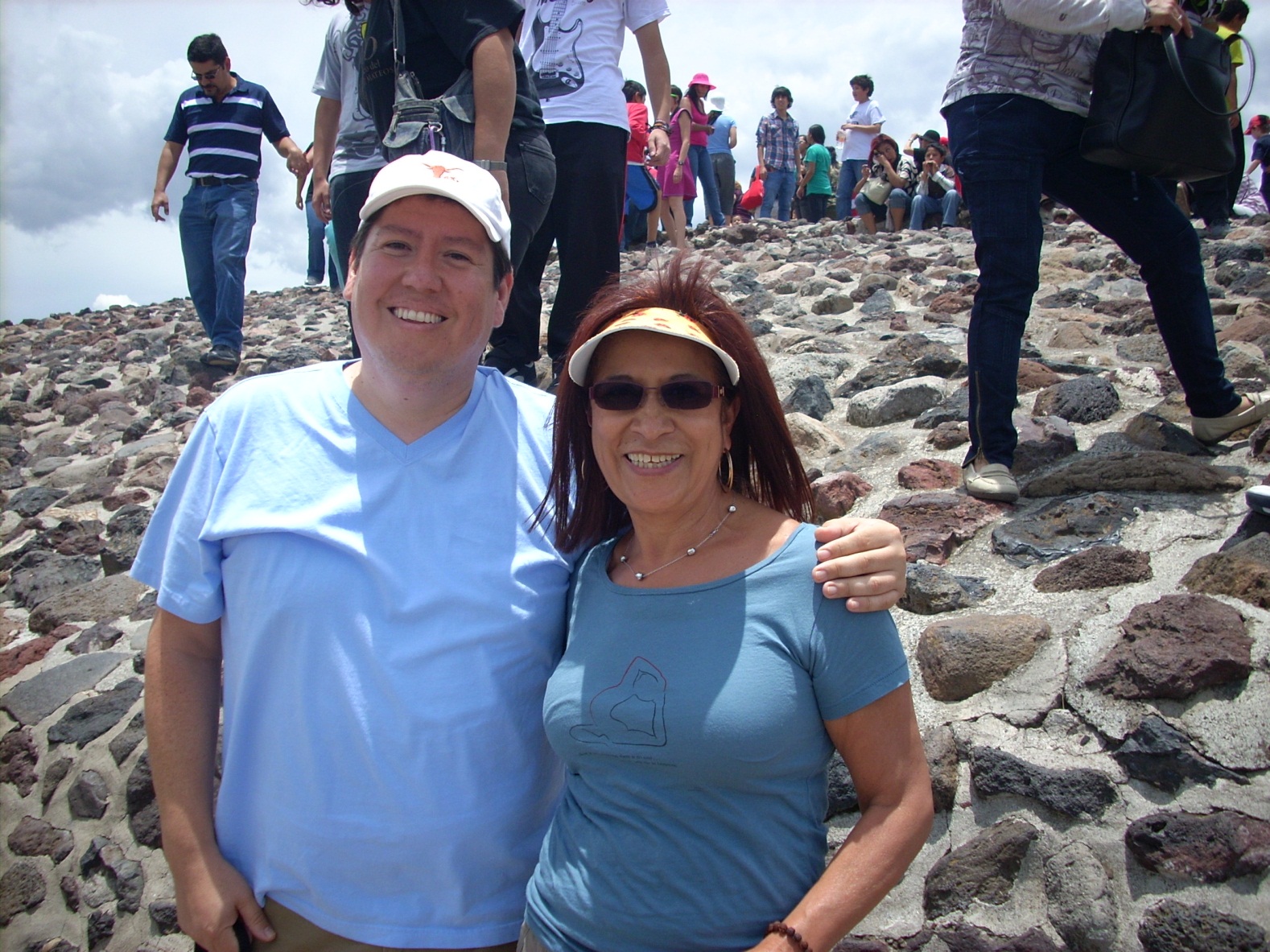 TLALOC DEIDAD DE LA LLUVIA  MUSEO DE ANTROPOLOGIA EN MEXICO, D.F.
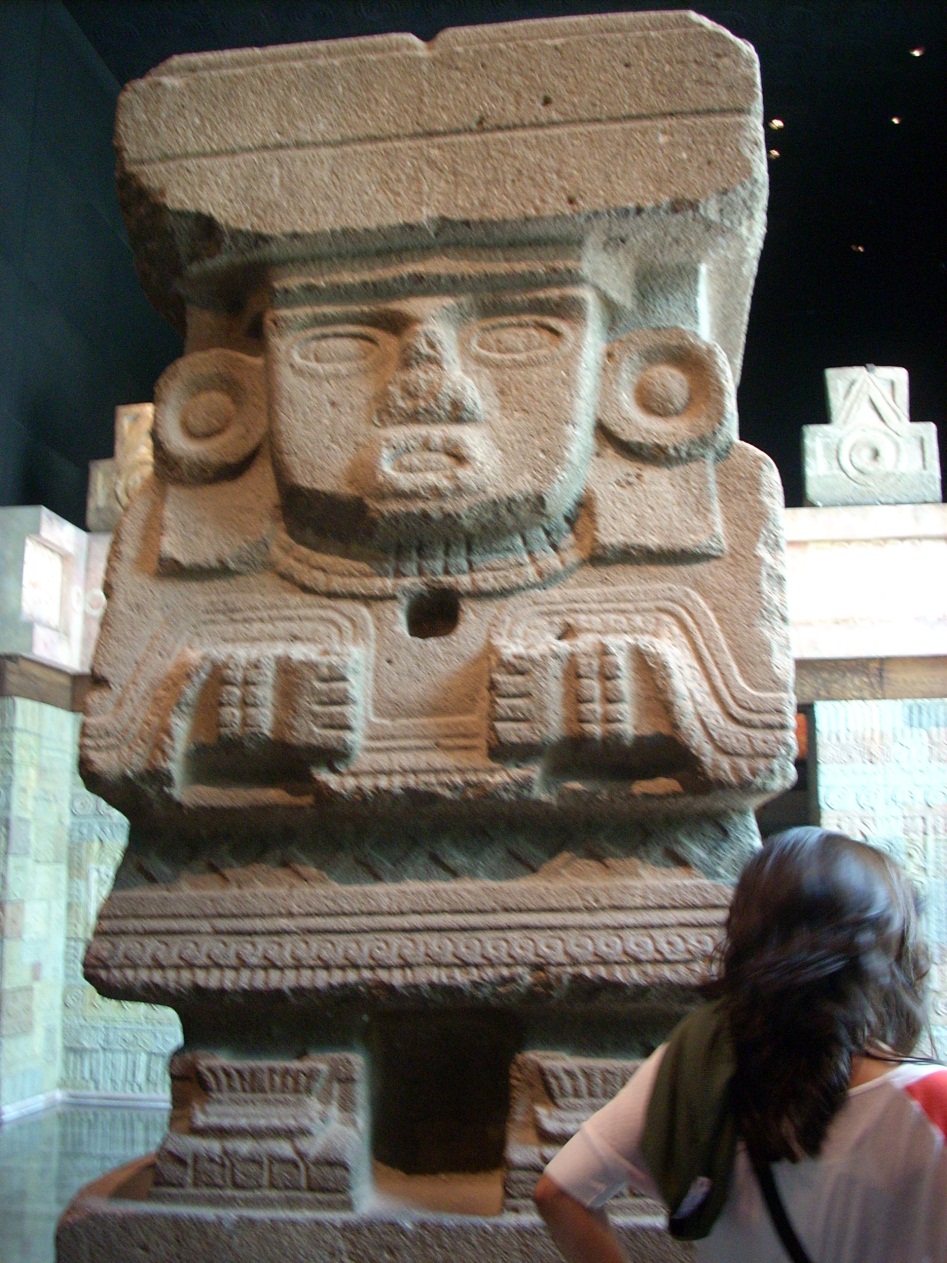 TLALOC - XOCHICALCO
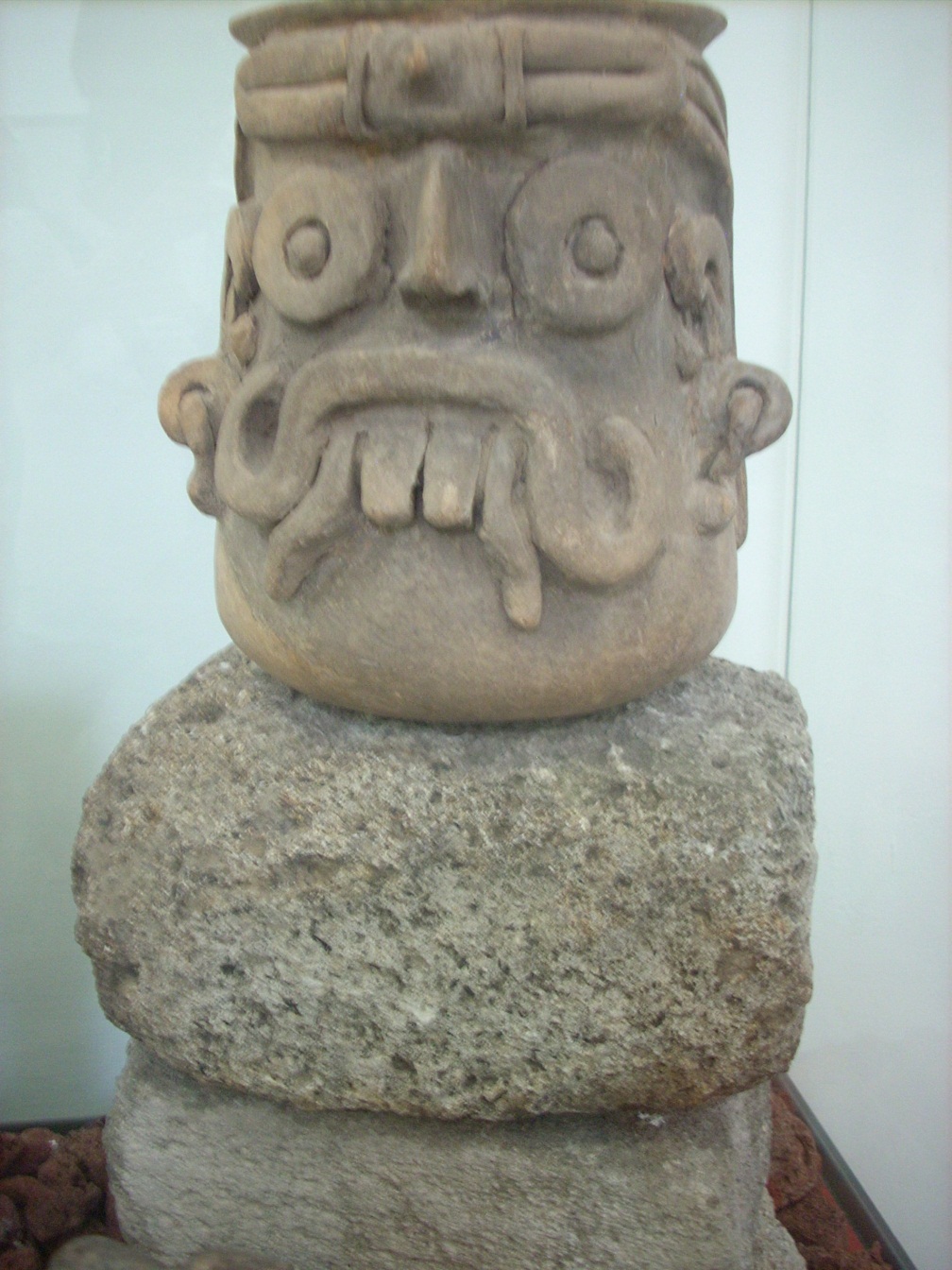 CARICATURA DE TLALOC MURAL EN UNA  CALLE DE LA CIUDAD DE MEXICO
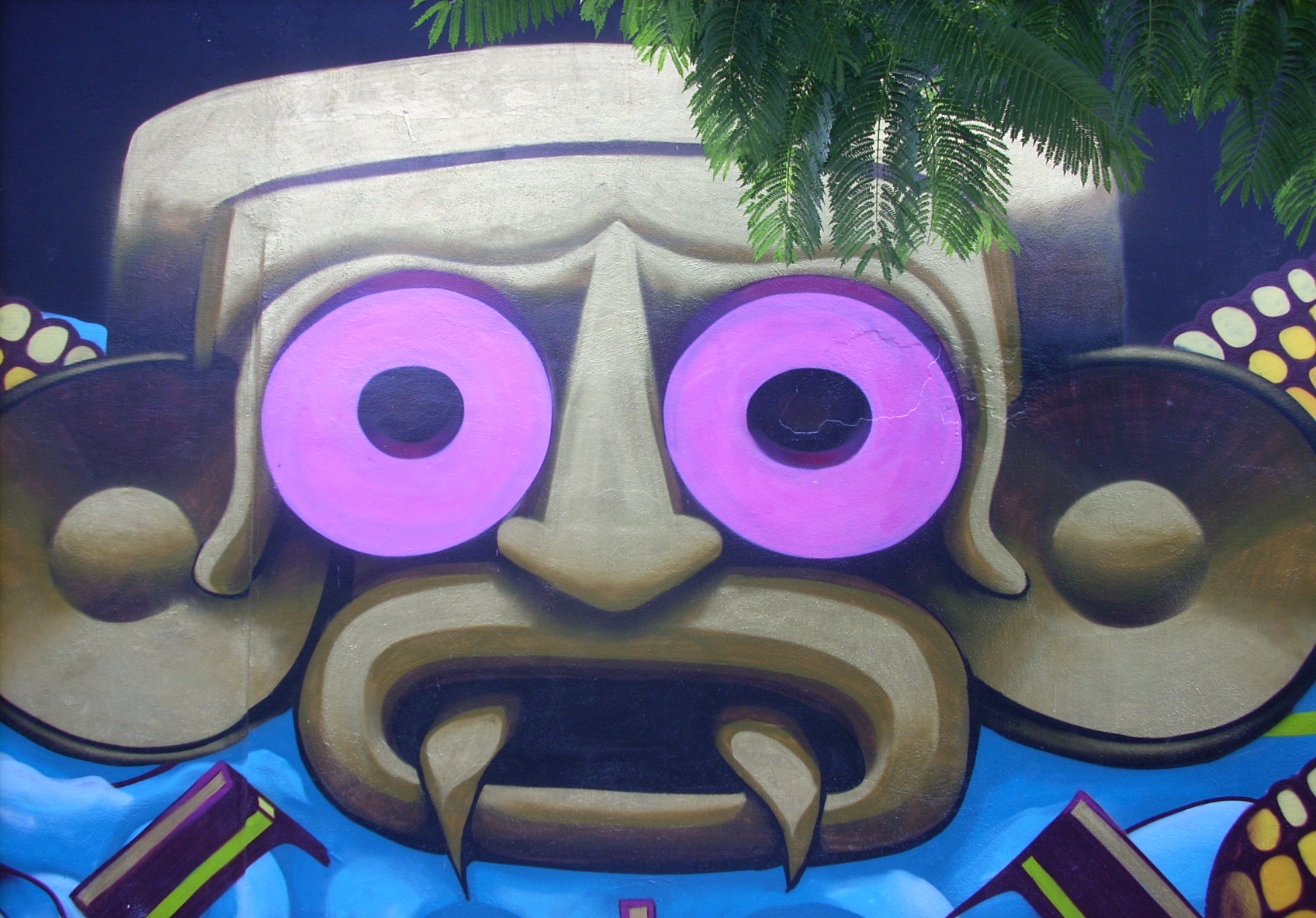 TLAXCALA
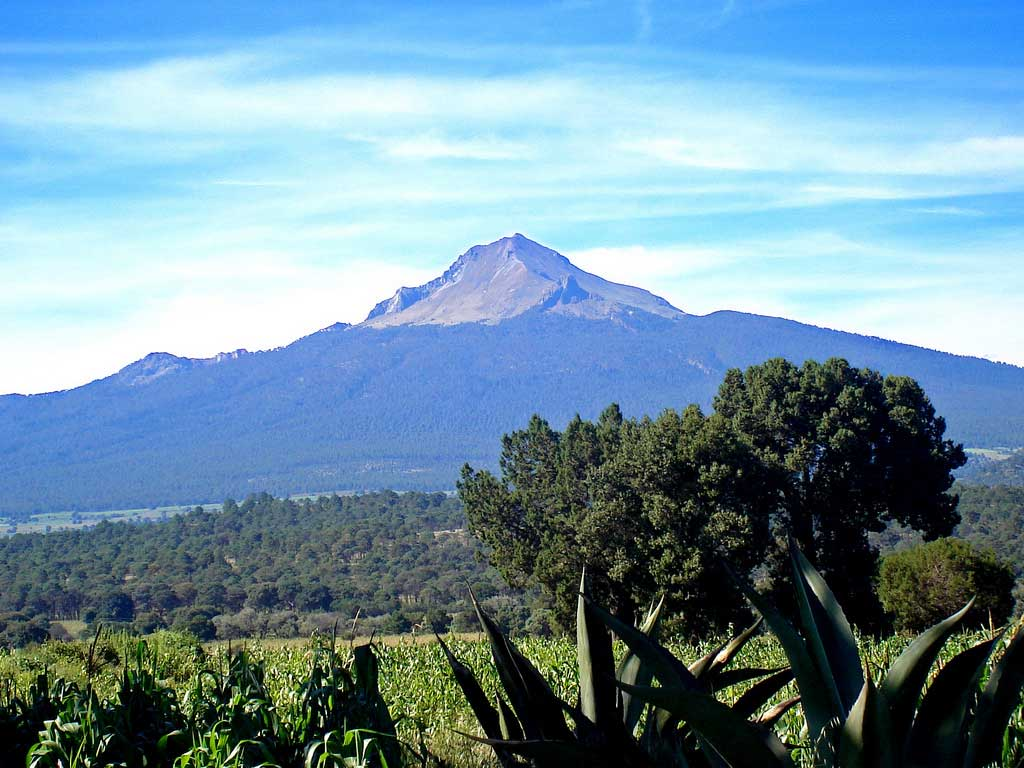 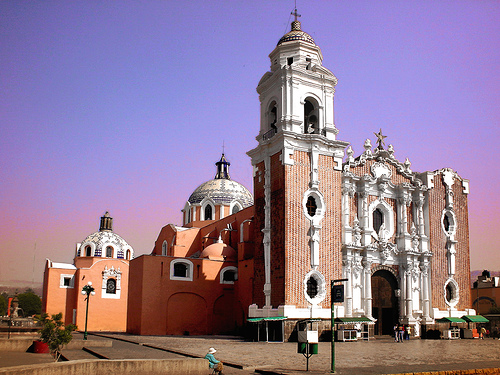 MERCADO LA LAGUNILLA MEXICO, D.F.
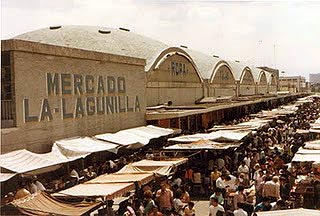 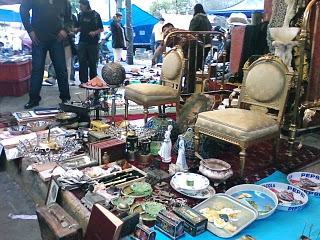 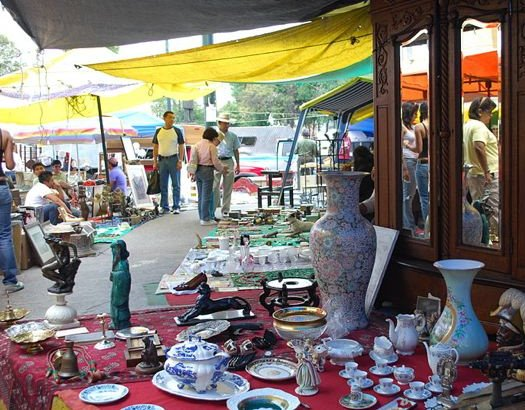 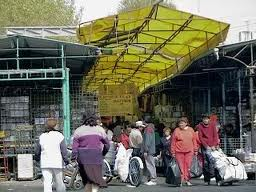 CHAC, DIOS DE LA LLUVIA EN EL PLACIO DE BELLAS ARTES
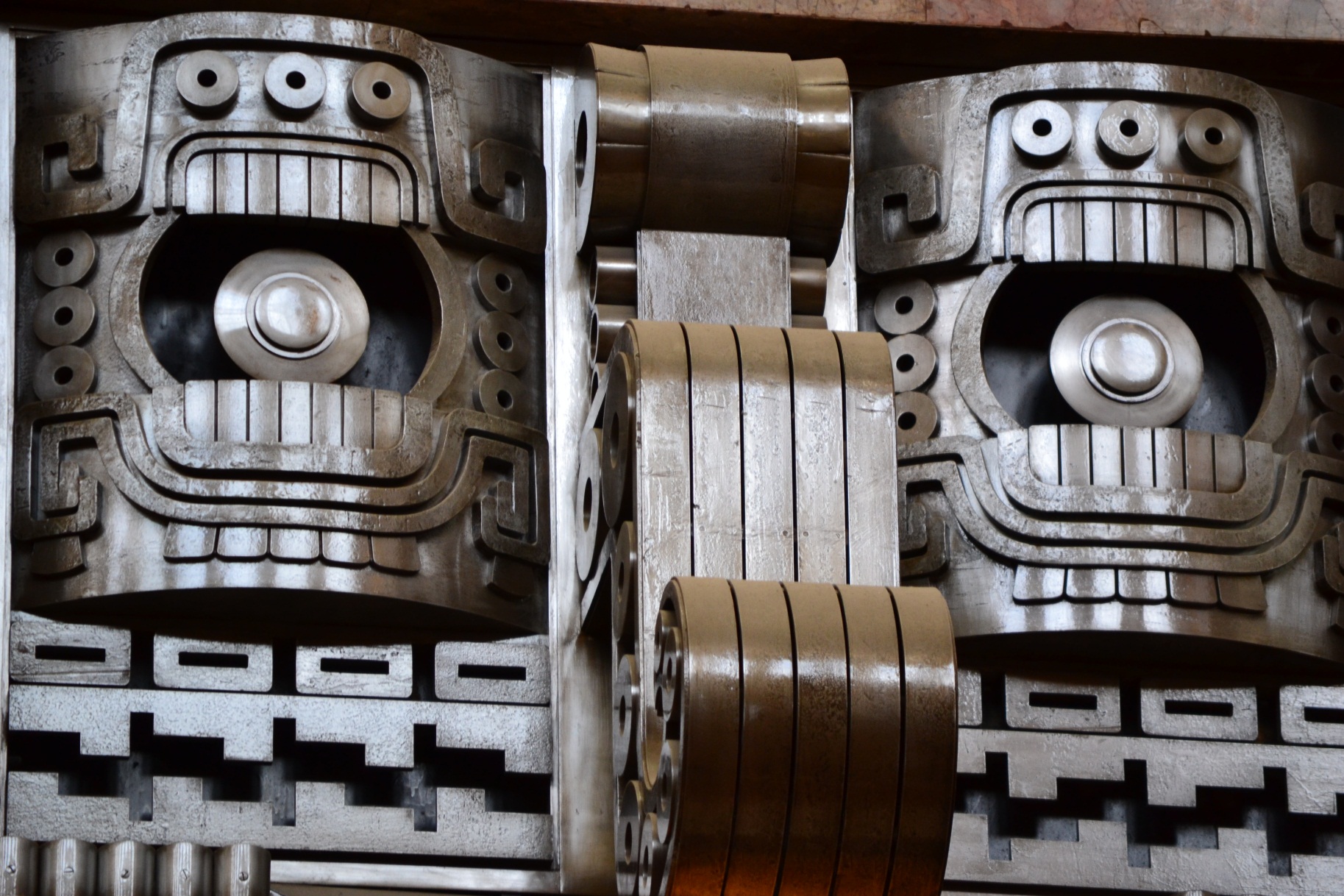 DIOS DE LA LLUVIA REPRESENTADO ENLOS MASCARONES DEL TERCER PISO EN ELPALACIO DE BELLAS ARTES
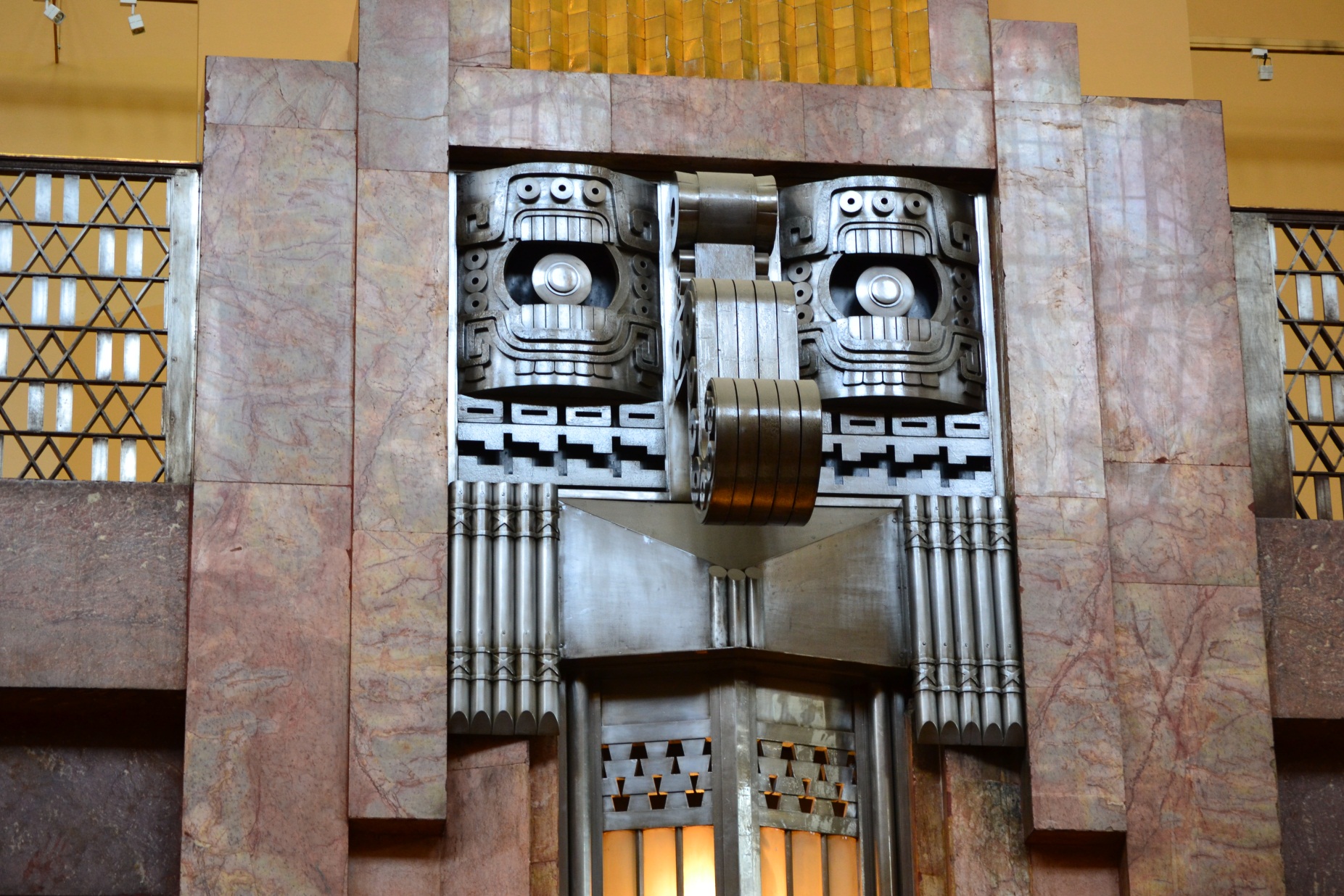 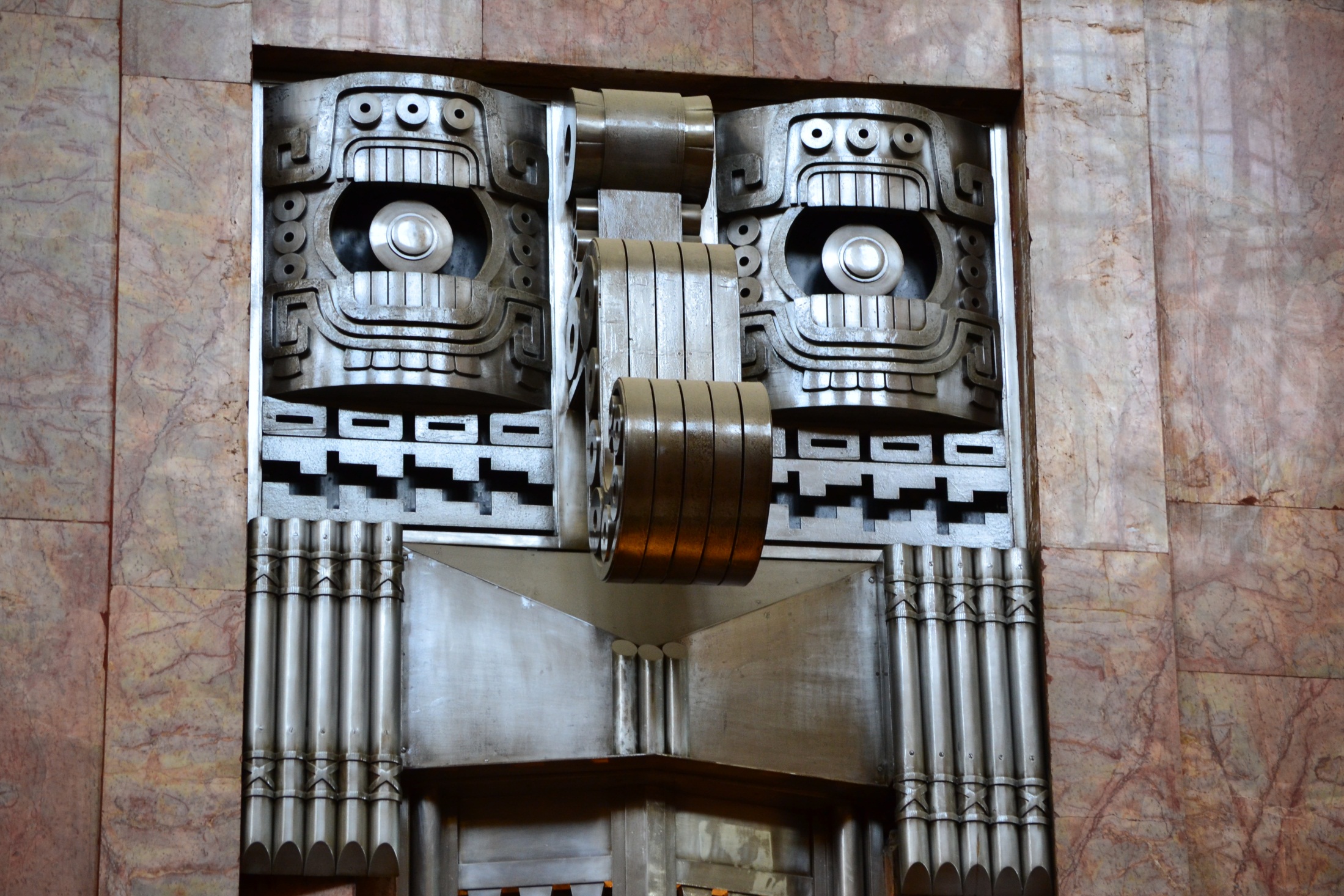 HUITZILOPOCHTLI
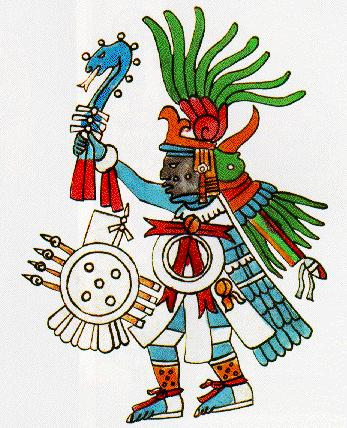